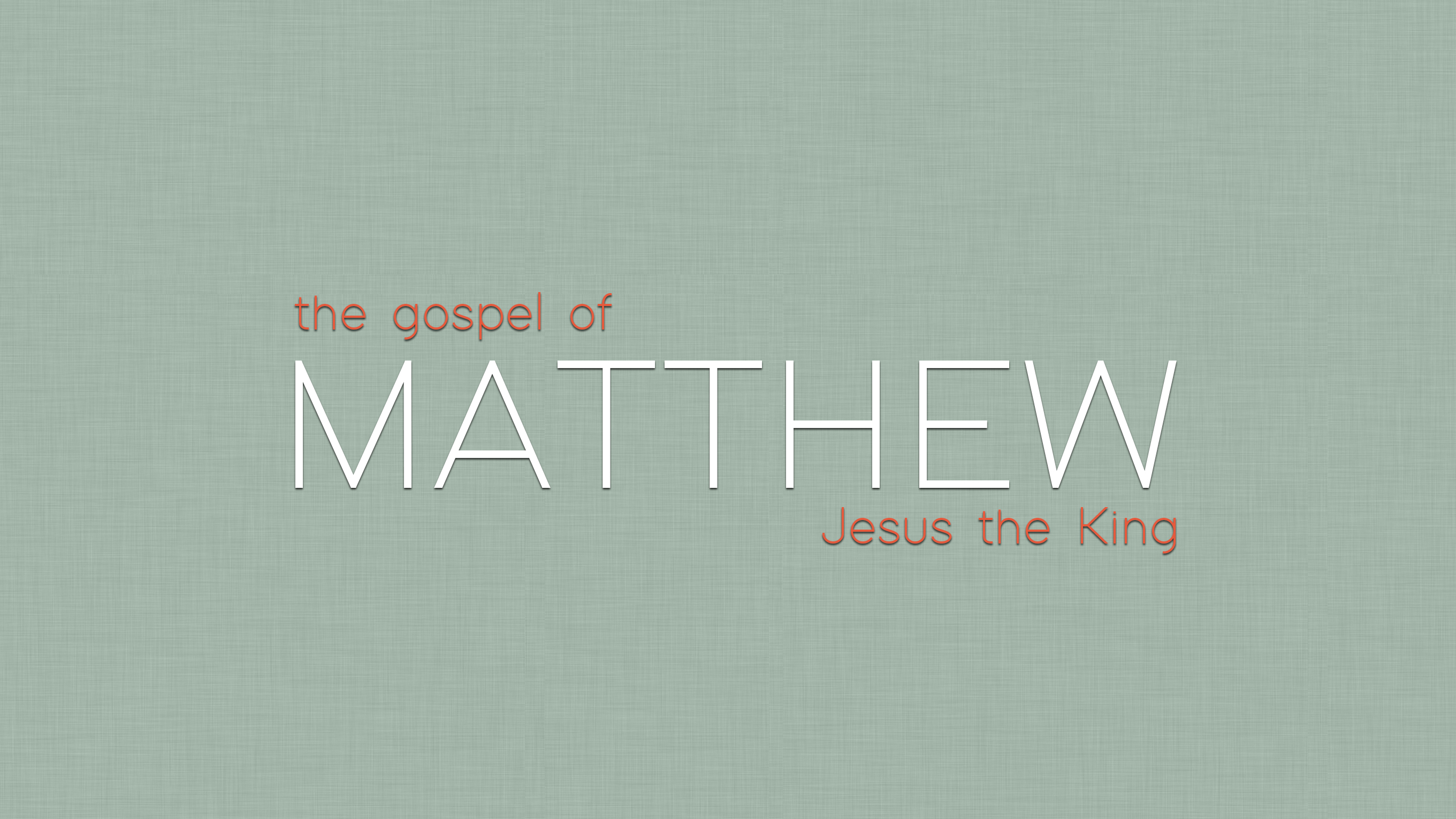 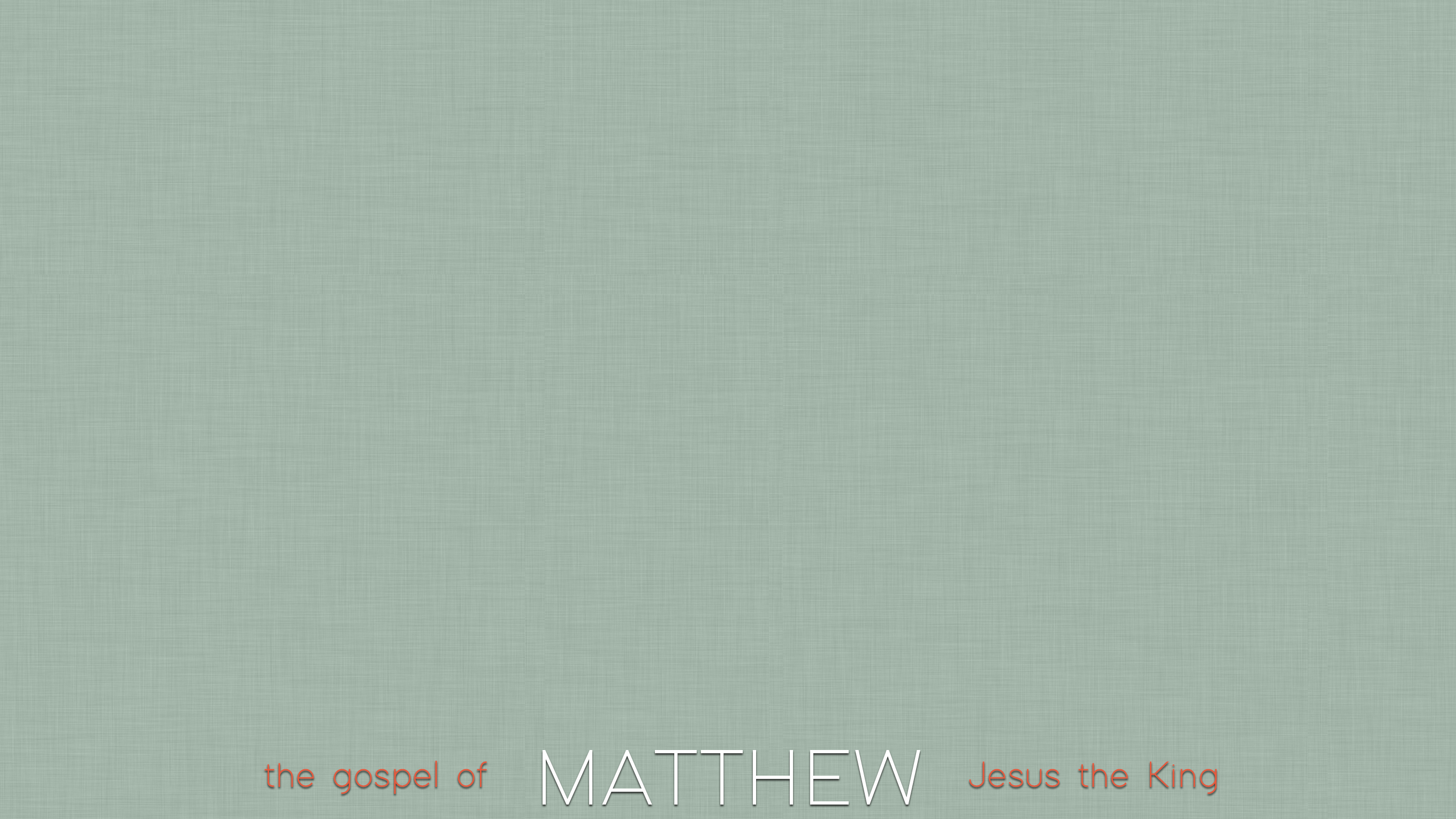 Patience while God works
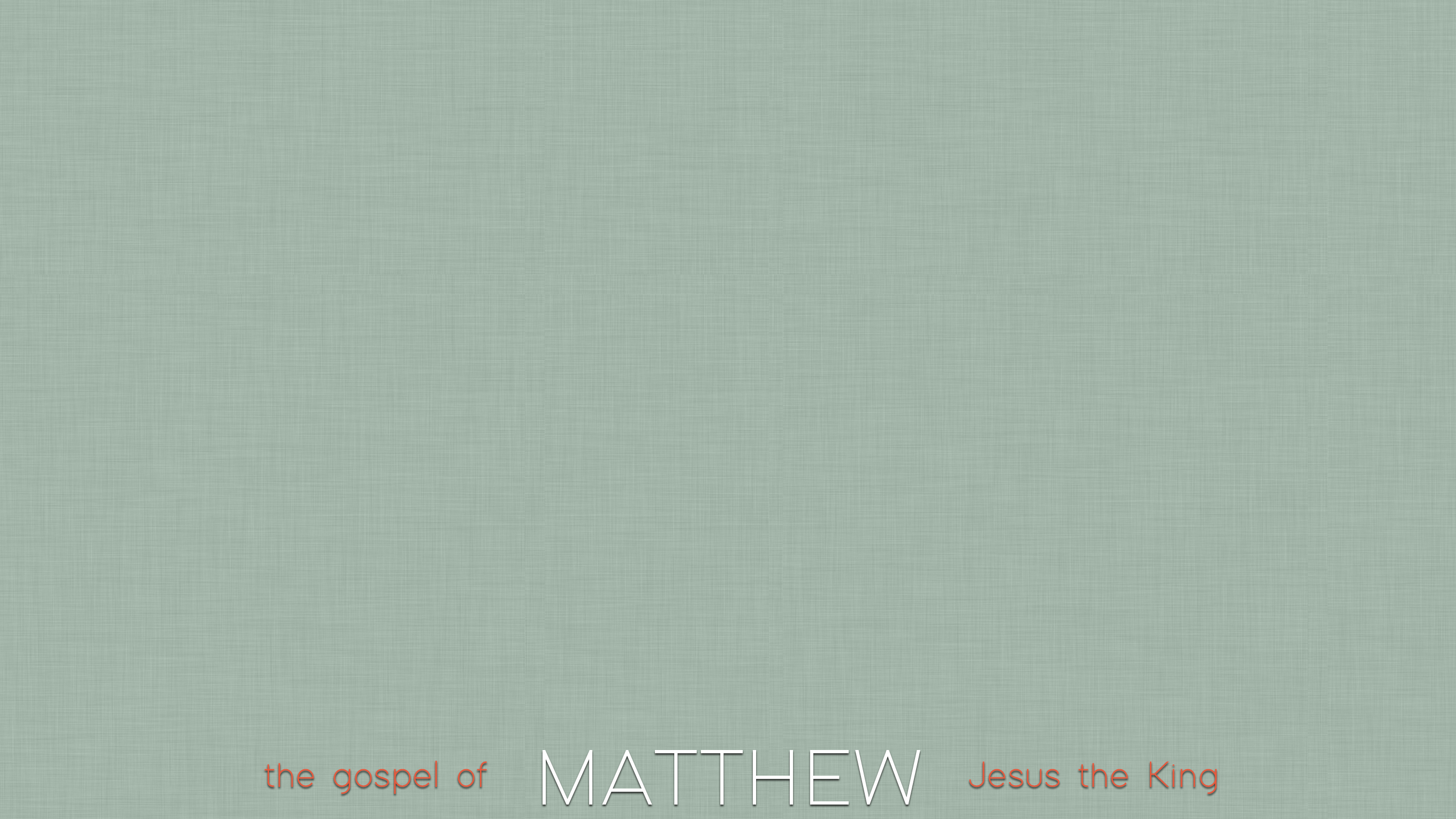 Patience while God works

Patience while we wait for resolution
Patience while we wait for expansion
Patience while we wait for influence
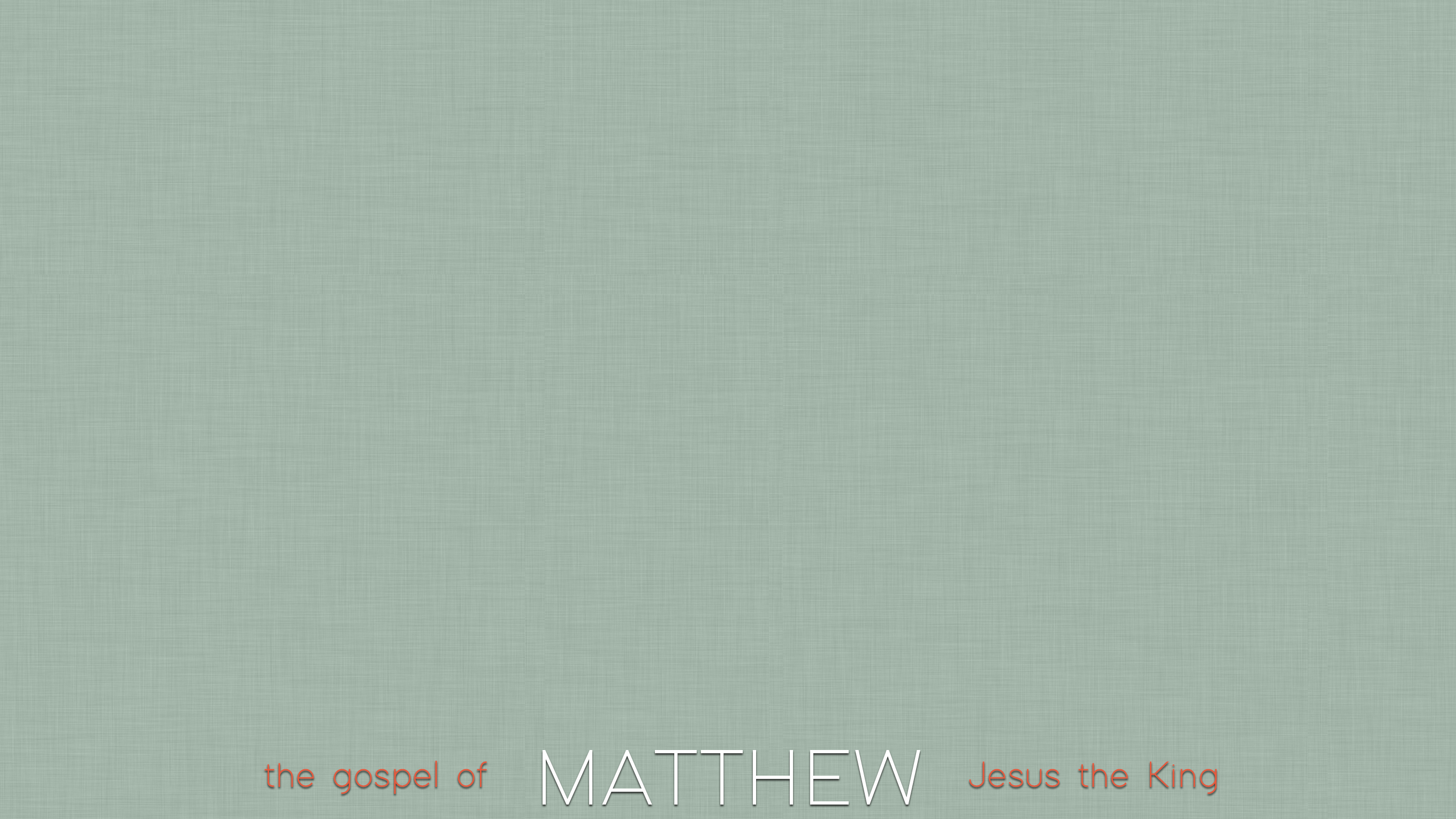 Patience while God works

Patience while we wait for resolution
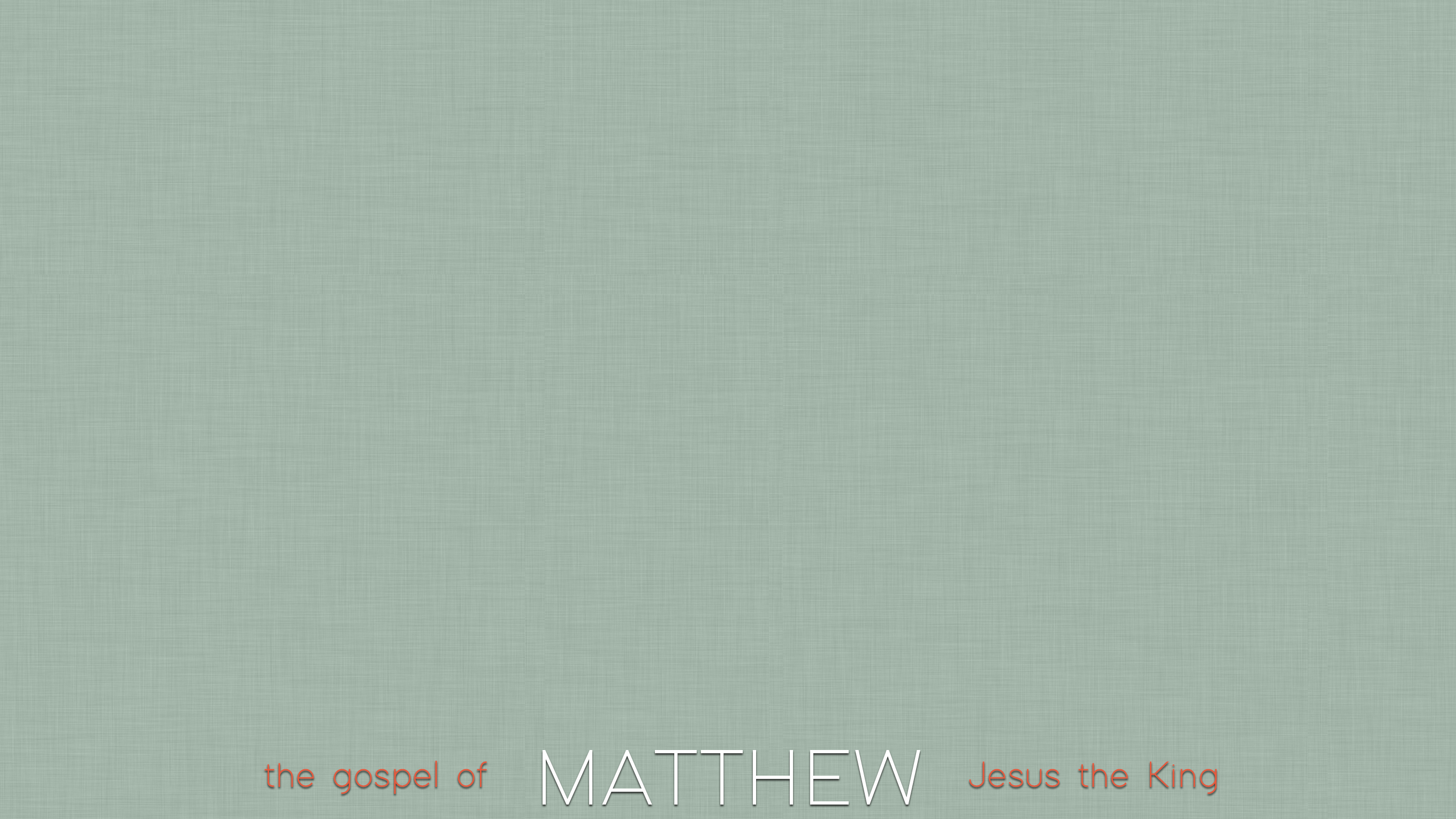 Patience while God works

Patience while we wait for resolution
Patience while we wait for expansion
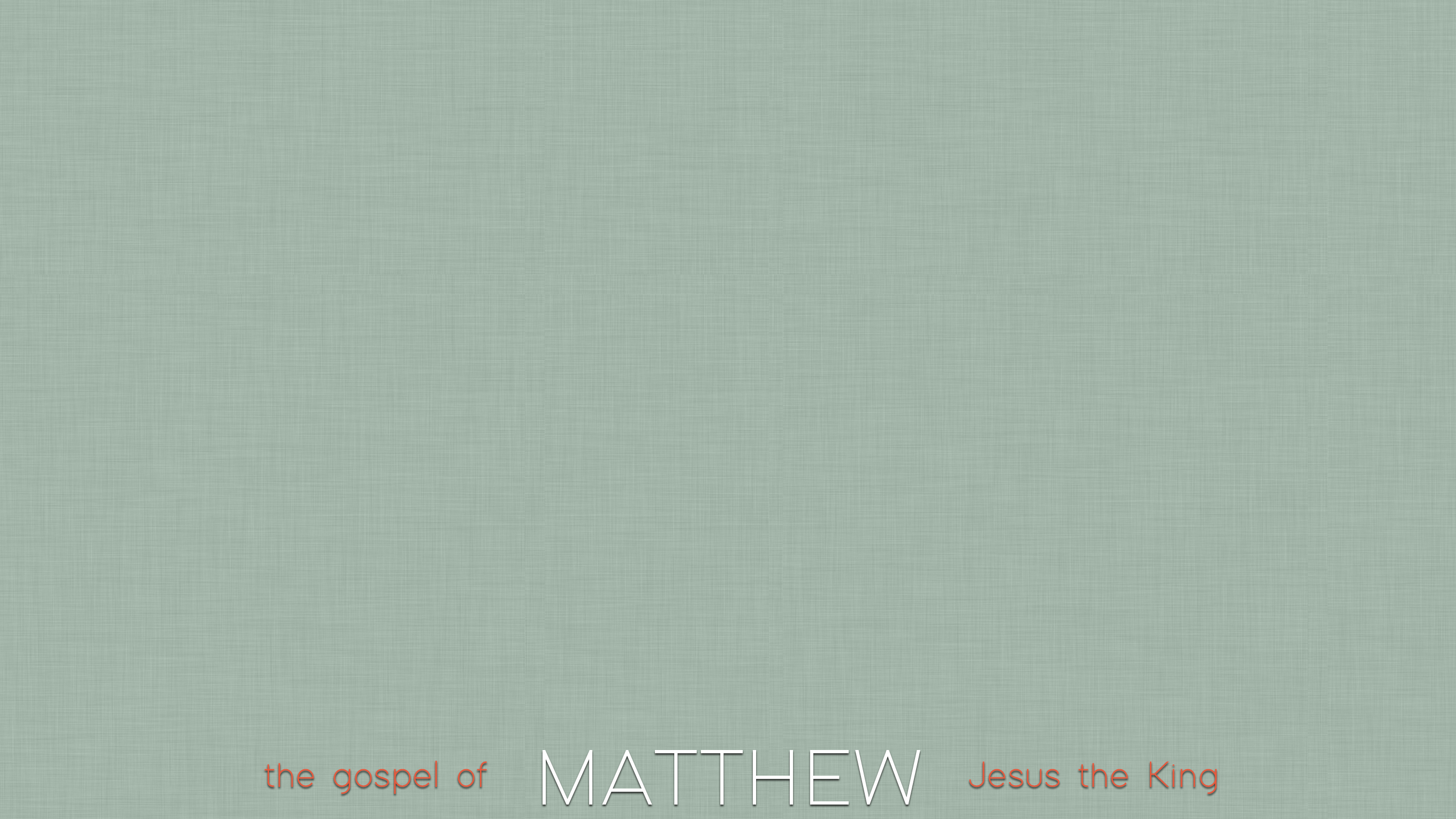 Patience while God works

Patience while we wait for resolution
Patience while we wait for expansion
Patience while we wait for influence
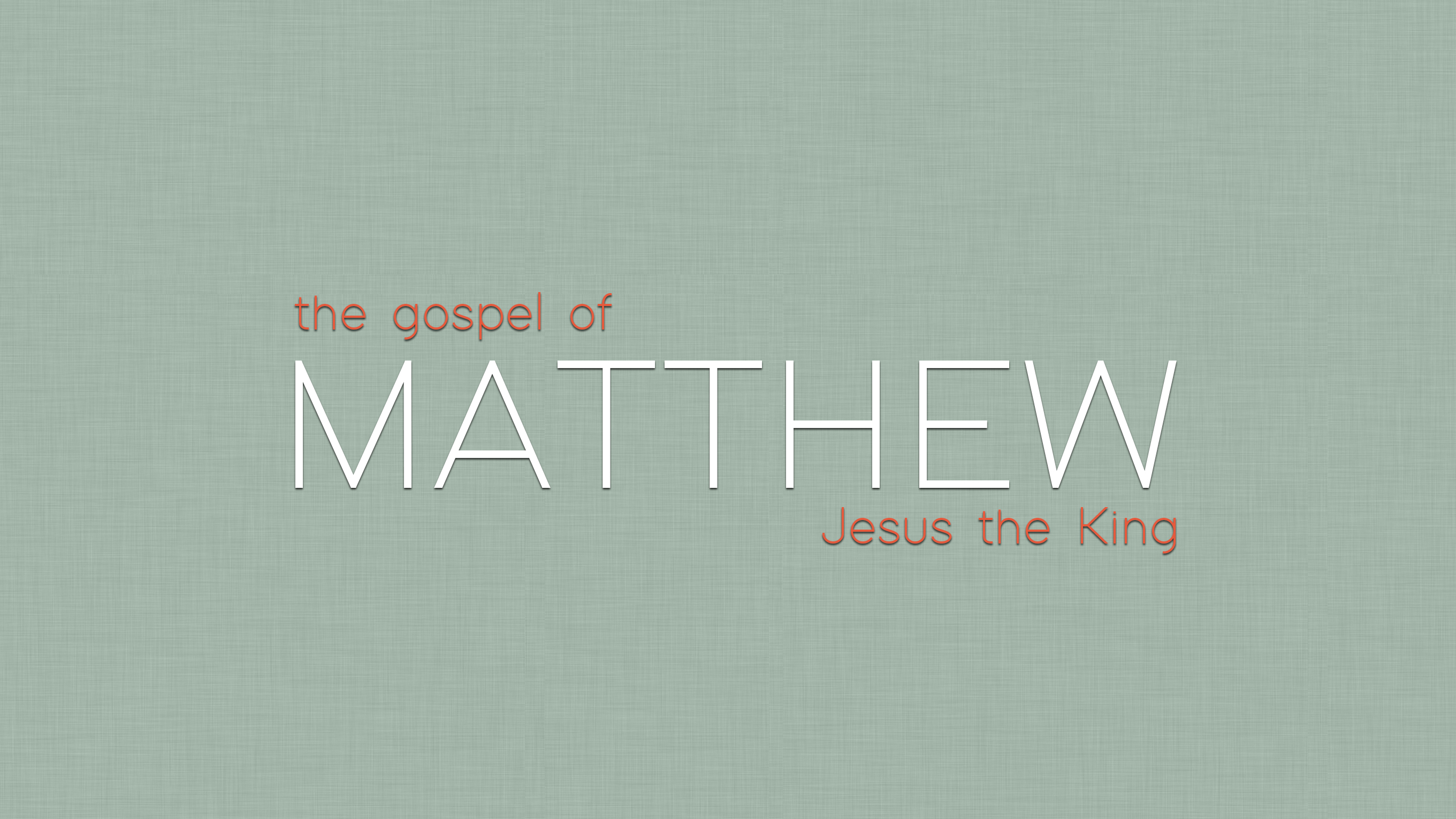